Koža
Kaj je koža?
Naj večji človeški organ

Človek ima 1,7 m² kože

Koža ima več funkcij
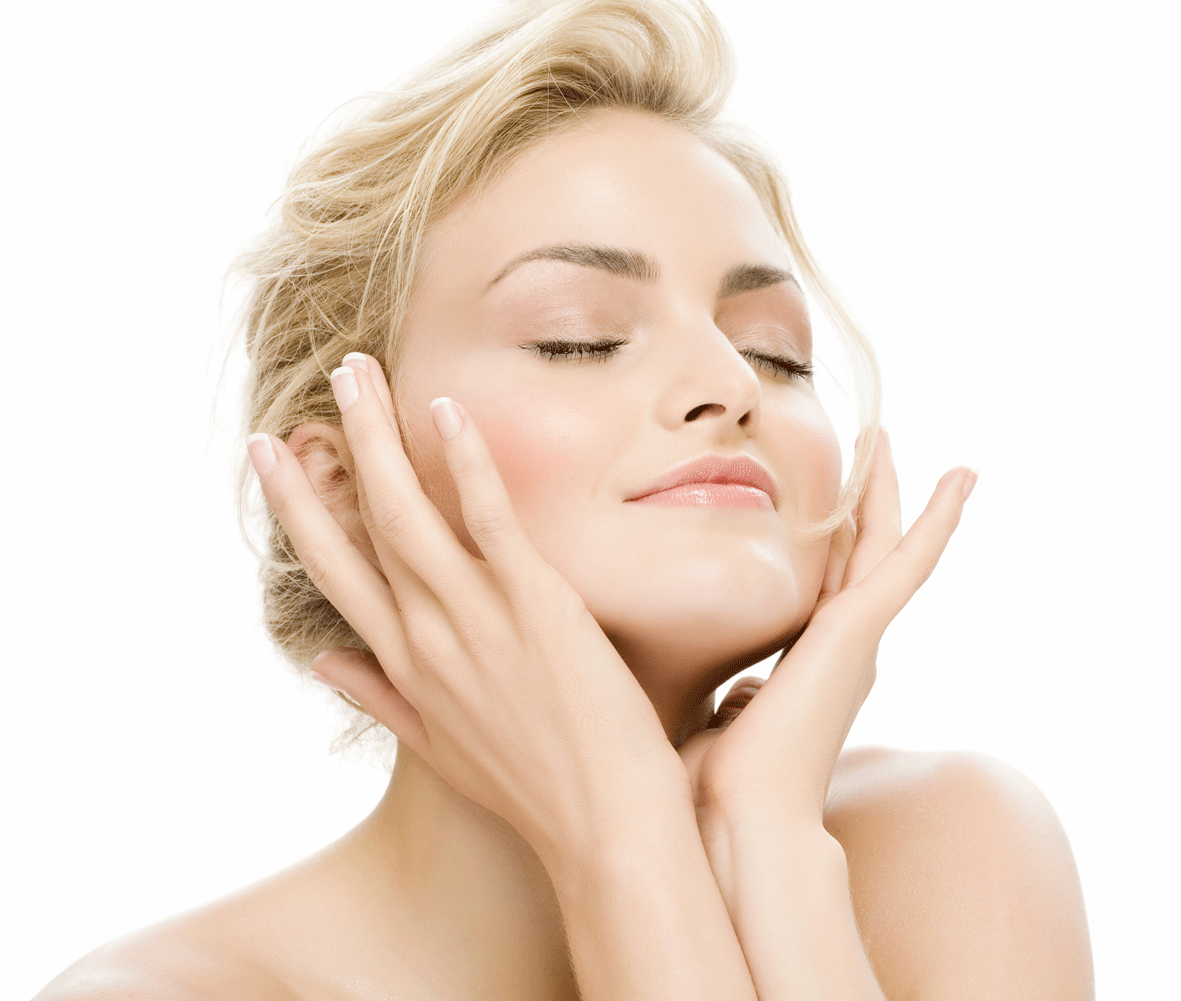 Zgradba kože
Vrhnjica (zunanja plast kože),
Usnjica (najmočnejša plast kože),
Čutilna telesca:
    - Paccinijeva telesca
    - Meissnerjeva telesca
    - Krausejeva telesca
    - podkožje
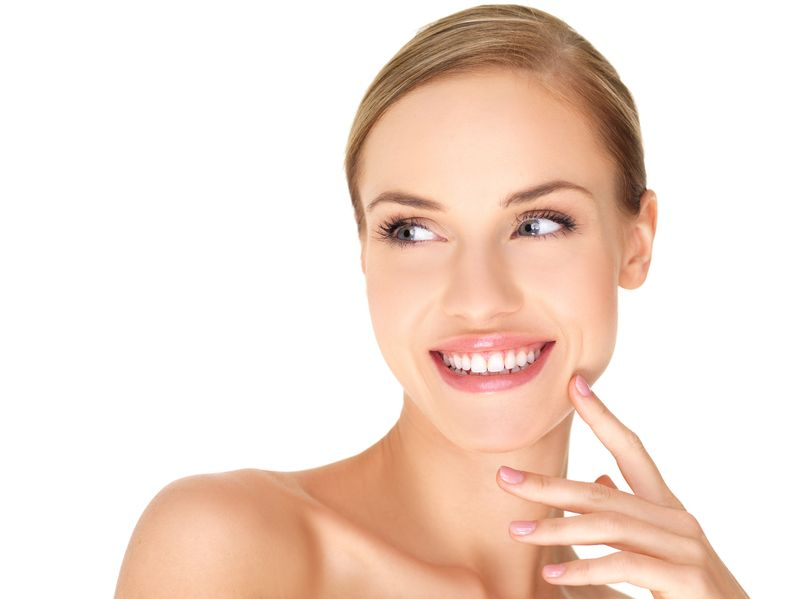 Sestava kože
Povrhnjica
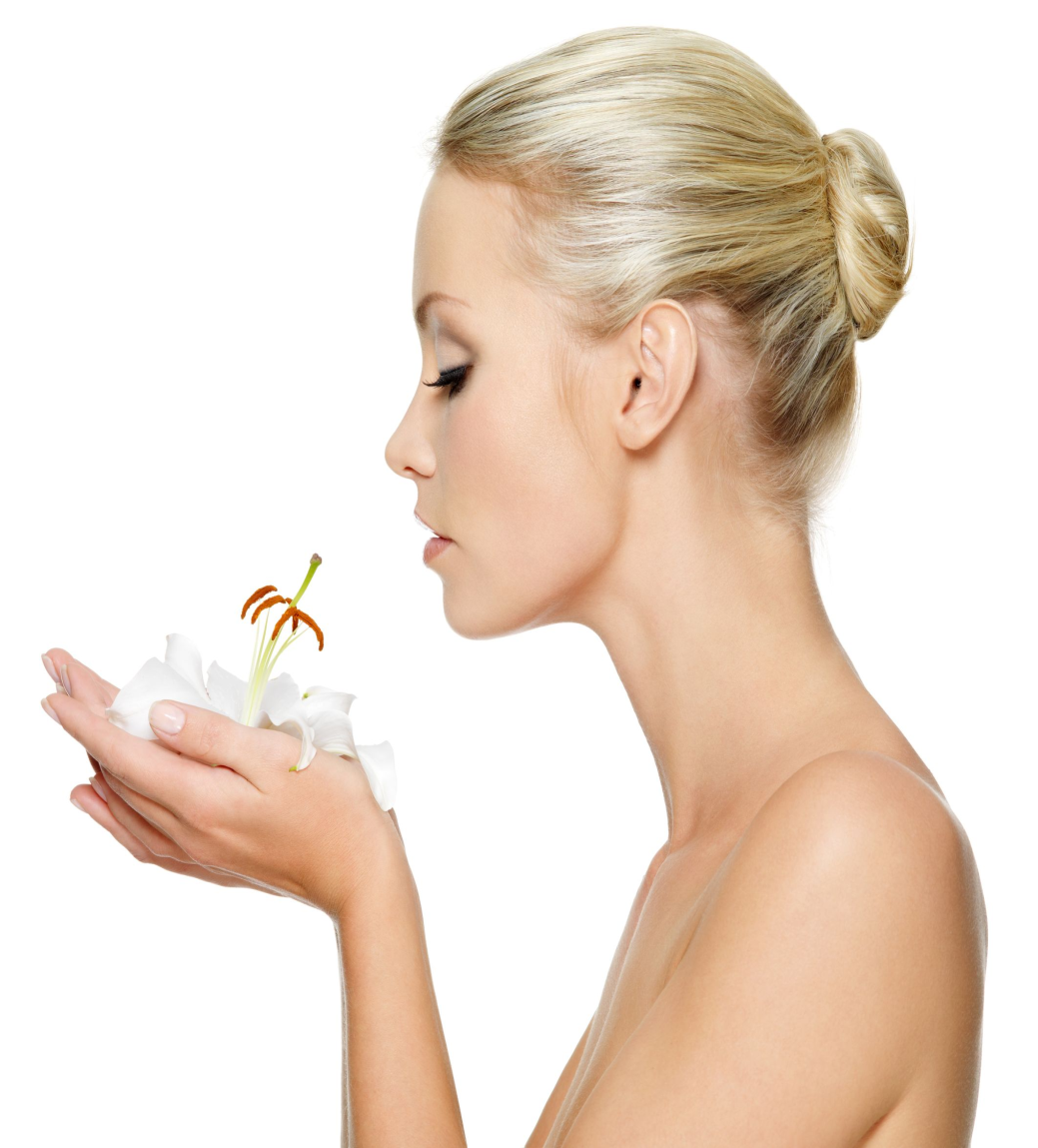 Je zarodna plast

Celice odmirajo

se delijo in obnavljajo 

V njih se nabira kreatin
Lasje, dlake, trepalnice, obrvi
- zgrajene so iz celic, ki gradijo lasni mešiček in se nadaljujejo v lasno steblo
- prožnost in elastičnost jim omogoča keratin
- vsebujejo pigment, enak kot v koži
- ima mišico naježevalko, ki zaznava dražljaje
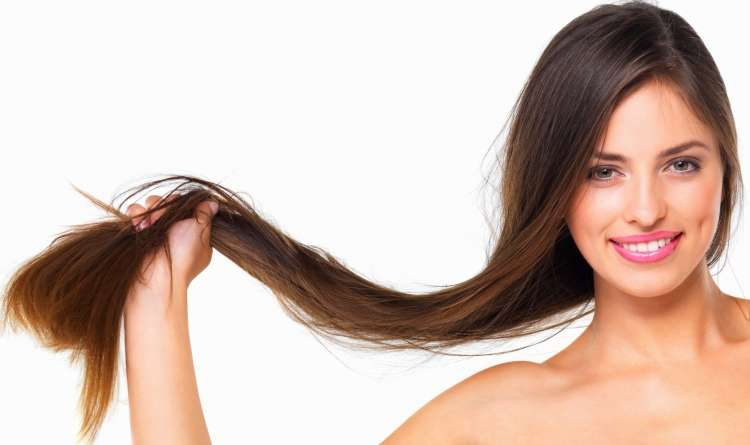 Žleze lojnice
- grozdaste oblike in se izlivajo v lasni mešiček
- izločki dajejo prožnost
- skupaj s pigmentom varujejo kožo pred soncem
- lojnice mastijo lase in jim dajejo prožnost
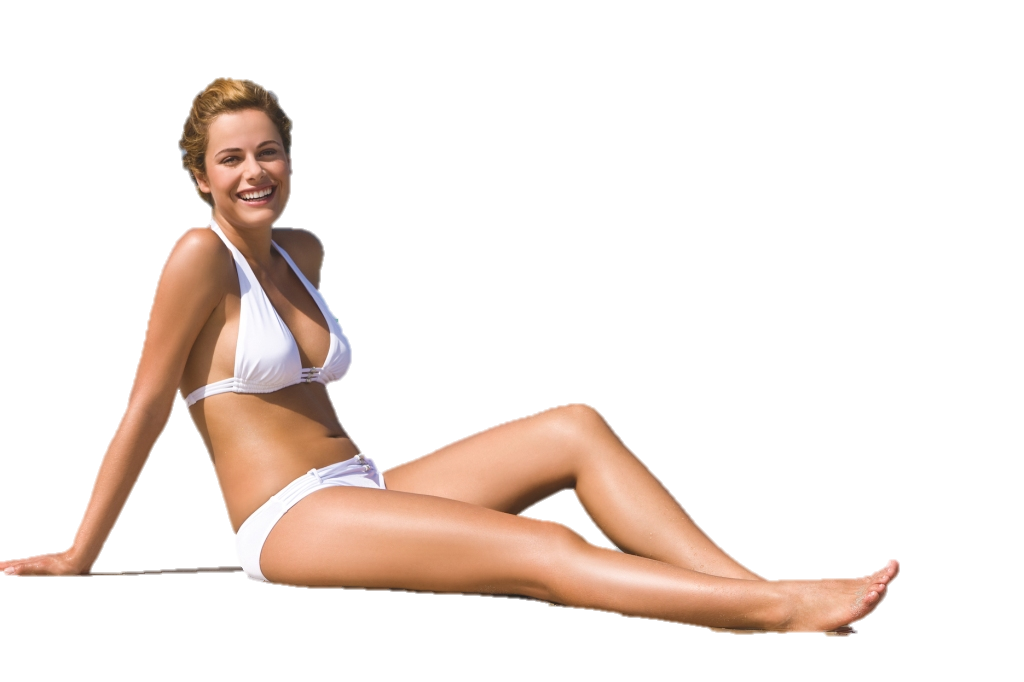 Žleze znojnice
- so zgrajene iz dolgih cevk, zvitih v klobčiče
- kapilare
- dve vrsti znojnic 
- ohlajanje organizma
- znoj
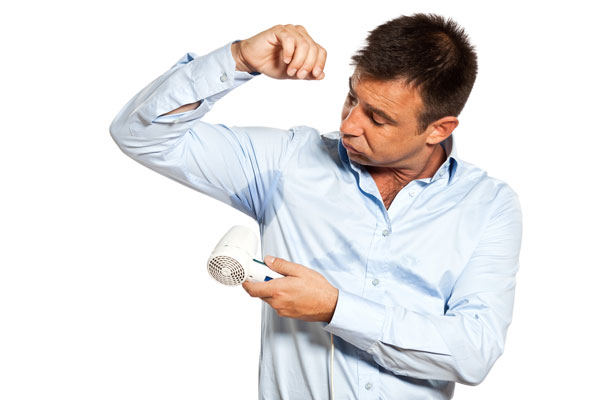 Čutila
1. Merklovo telesce

2. Prosti živčni končiči 

3. Meissnerjevo telesce
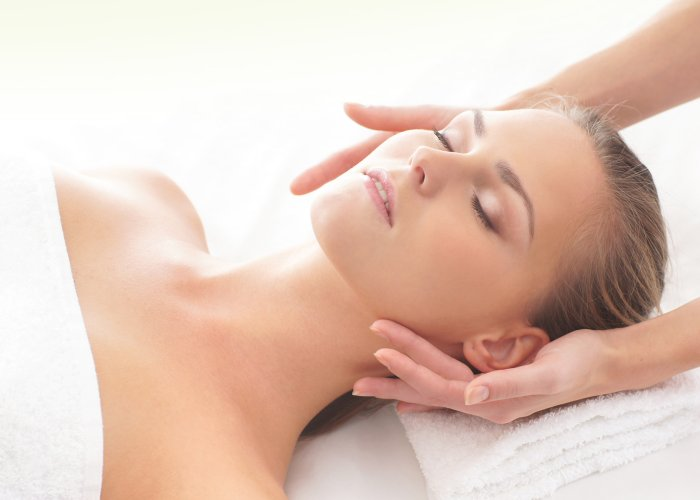 Poškodbe kože
žulji
bradavice
akne in mozolji
opekline: 
površinske
globoke
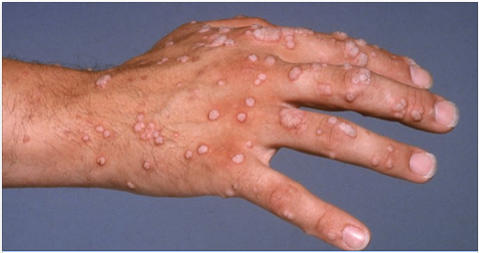 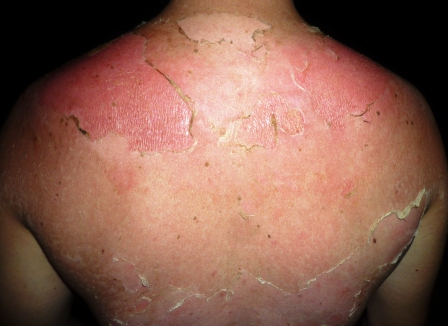 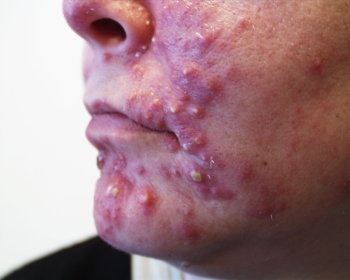